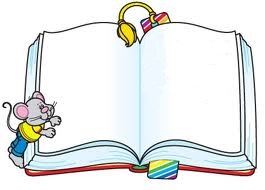 Основна школа “ Филип Вишњић” Моровић


Наставни  предмет :  Математика –
                                                                    таблица множења



                  Аутор:                 Сњежана Стојчевић
На следећим слајдовима имашпо 16 задатака.
Кликни на један од два понуђена броја као решање.
Када решиш све задатке кликни на сличицу  и видетћеш
 колико си задатака тачно решио!
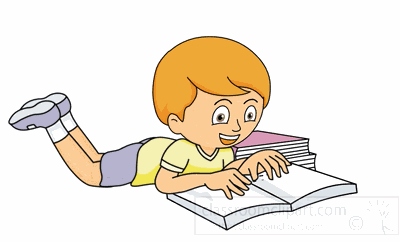 5*1
5
1
2*7
14
12
8*7
46
56
4*8
36
32
24
18
6*5
30
35
6*3
36
38
6*4
18
24
9*4
7*8
56
7*3
24
21
54
9*6
4*4
16
20
54
56
6*7
42
48
7*7
47
49
5*8
40
41
6*8
48
58
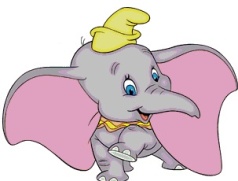 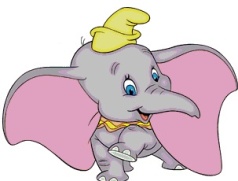 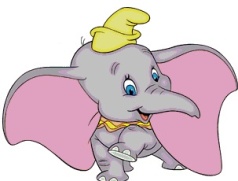 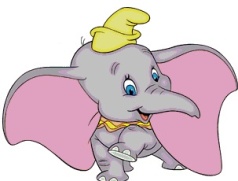 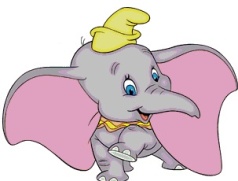 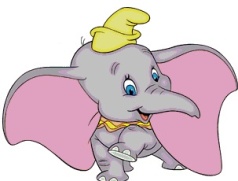 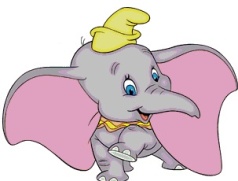 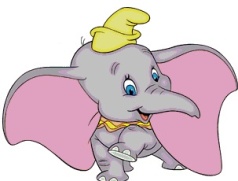 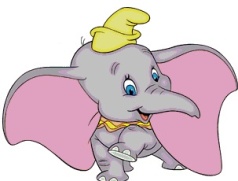 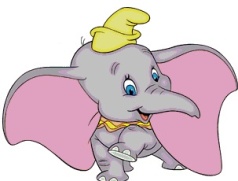 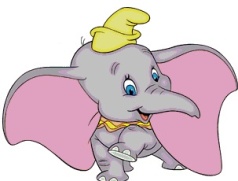 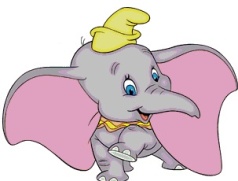 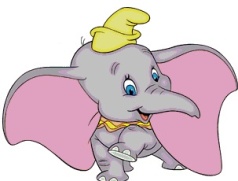 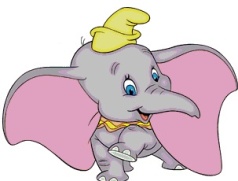 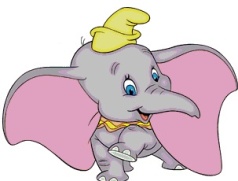 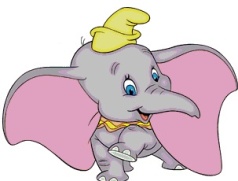 5*5
25
15
2*2
4
2
8*8
46
64
4*3
16
12
20
30
6*5
30
35
6*5
28
38
6*4
18
24
7*4
7*8
56
9*3
24
27
54
9*10
2*9
18
20
90
0
6*7
42
48
6*7
47
42
8*8
64
68
6*9
54
58
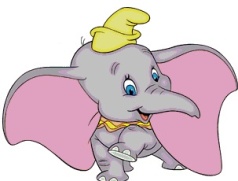 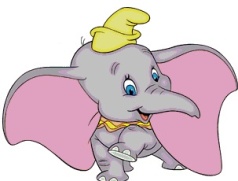 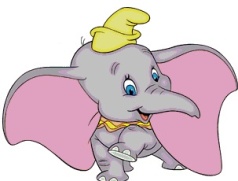 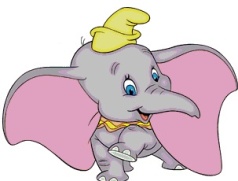 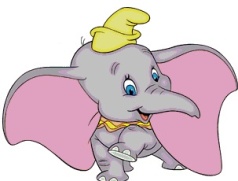 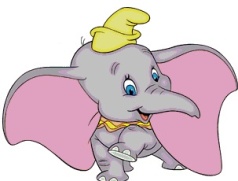 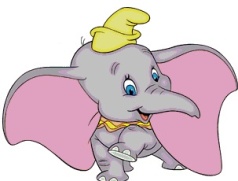 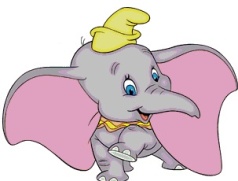 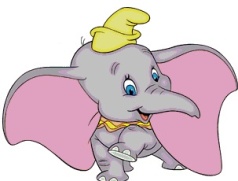 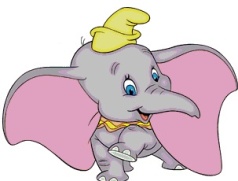 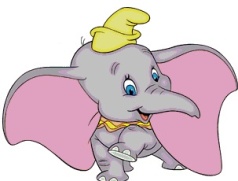 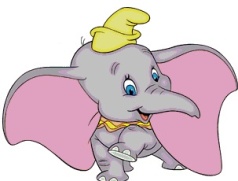 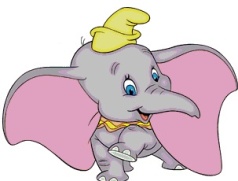 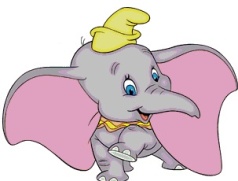 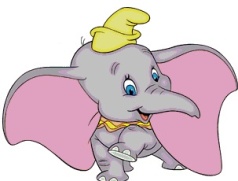 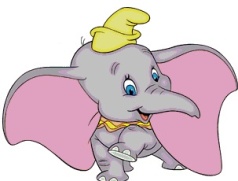